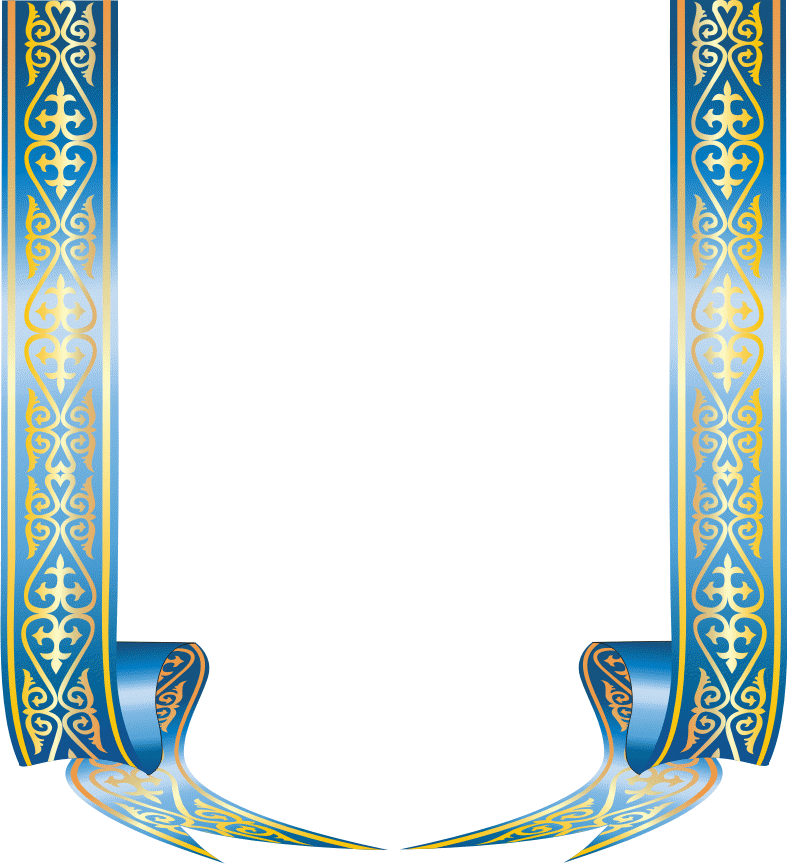 «ХРОМТАУ ТАУ-КЕН ТЕХНИКАЛЫҚ КОЛЛЕДЖІ» МКҚК
Қазақ тілі мен әдебиеті пәнінің апталығы
жұмысының
 ЕСЕБІ
Пән оқытушысы : Сауанова Г.Қ.
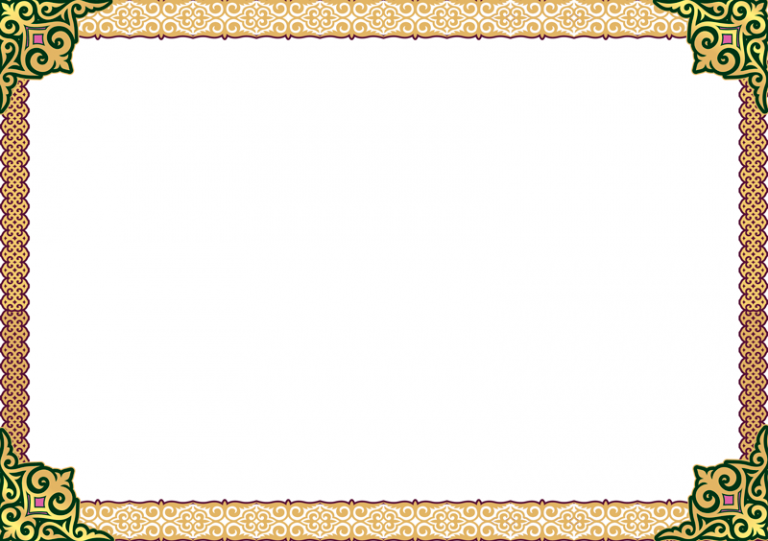 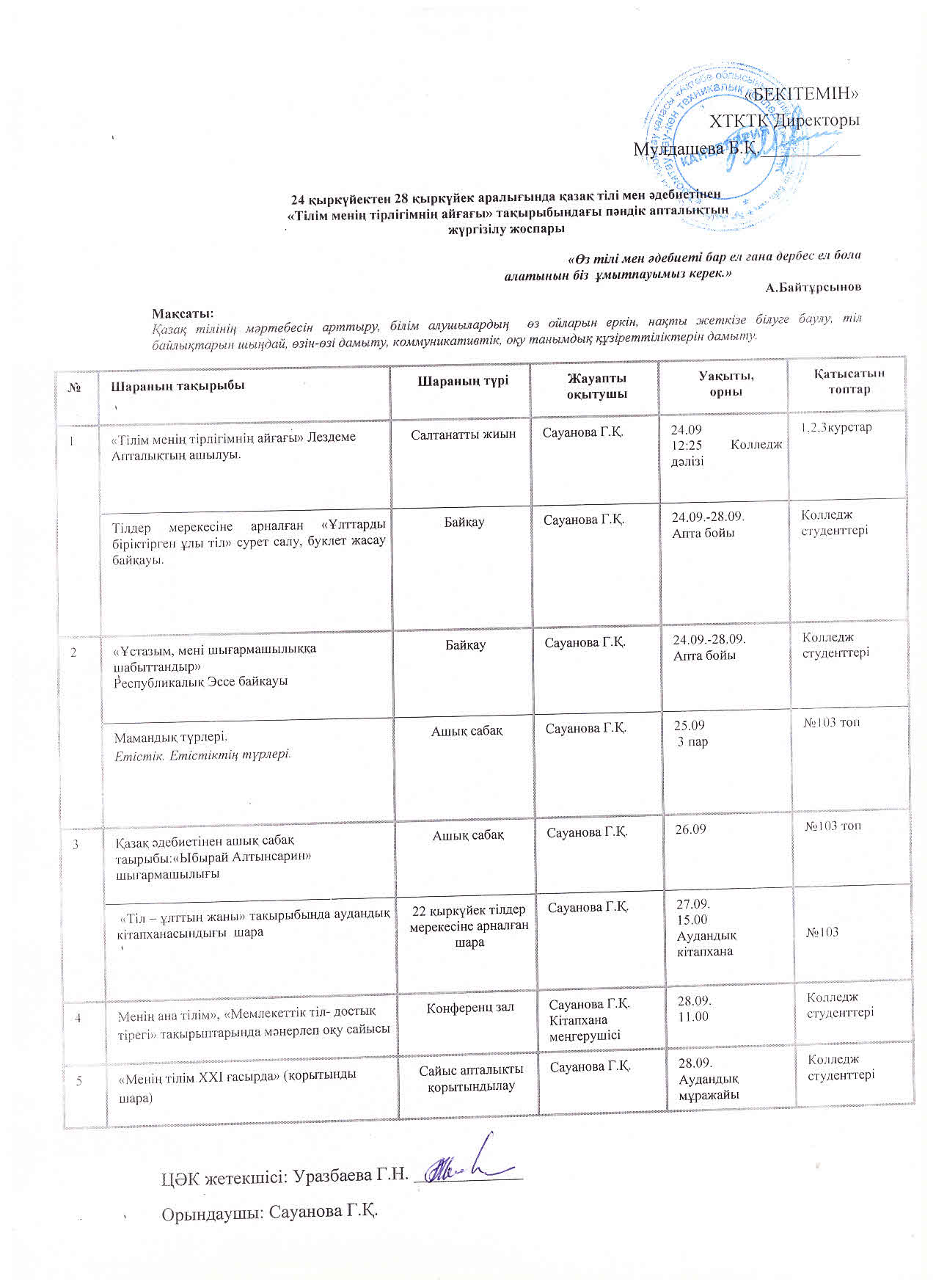 24 қыркүйектен 28 қыркүйек аралығында қазақ тілі мен әдебиетінен «Тілім менің тірлігімнің айғағы» тақырыбындағы пәндік апталықтың  жүргізілу жоспарының 

Мақсаты: Қазақ тілінің мәртебесін арттыру, білім алушылардың  өз ойларын еркін, нақты жеткізе білуге баулу, өзін-өзі дамыту, коммуникативтік, оқу танымдық құзіреттіліктерін дамыту.
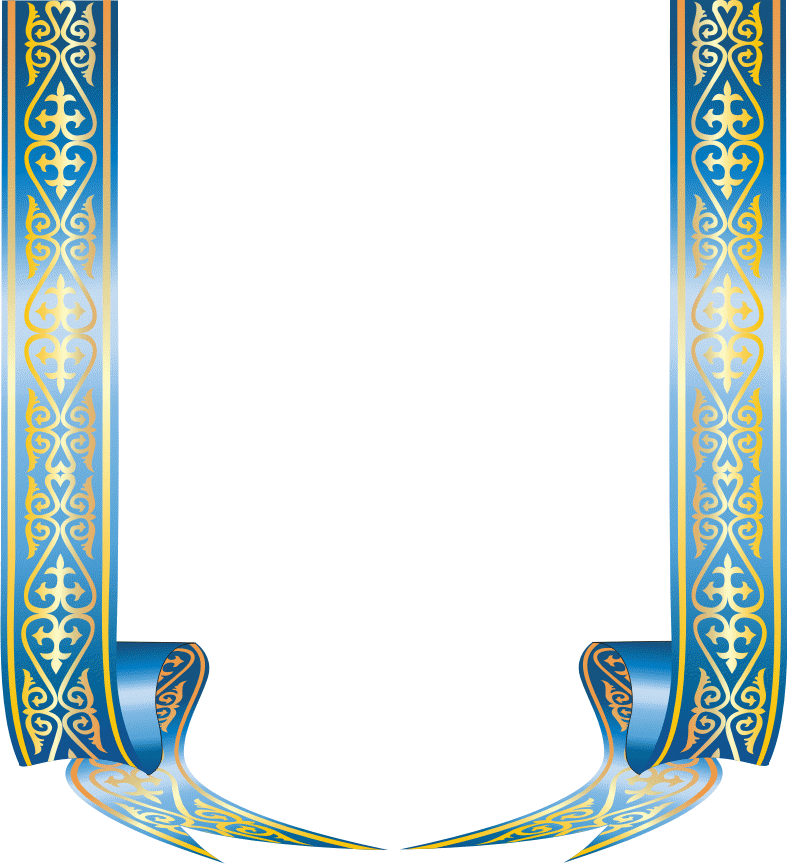 24 қыркүйек күні 22қыркүйек –Тілдер мерекесіне орай «Тілім менің тірлігімнің айғағы» тақырыбында салтанатты жиын жоспарға  сәйкес өтілді.
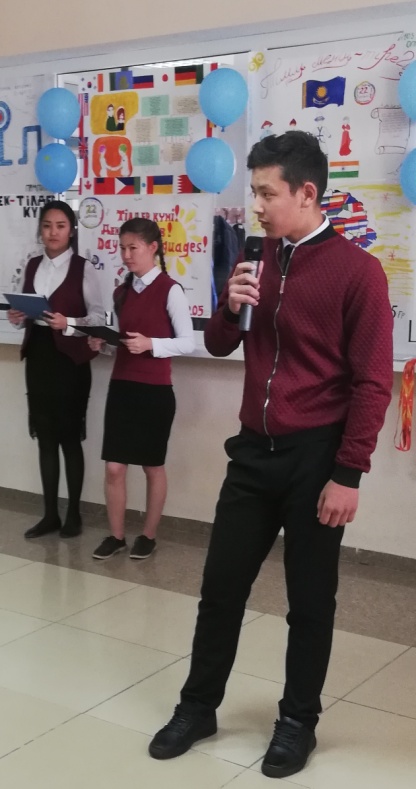 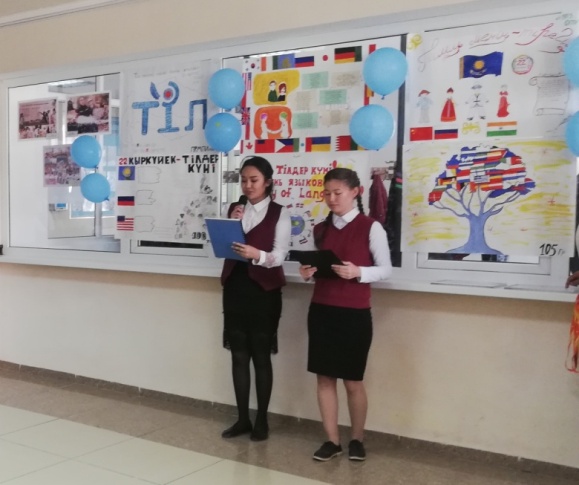 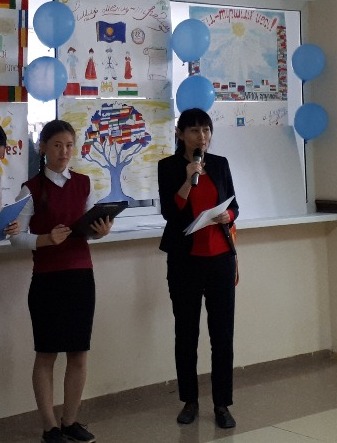 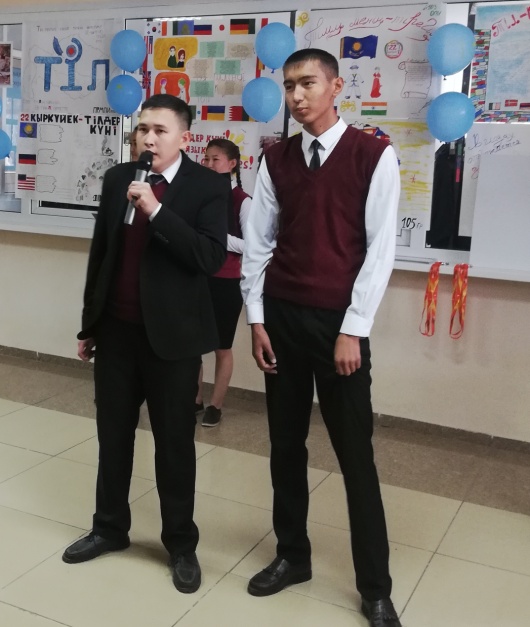 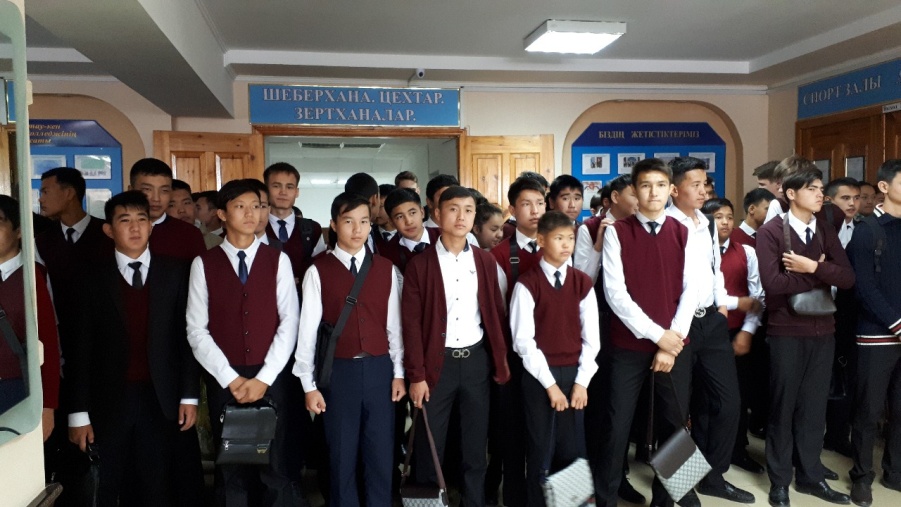 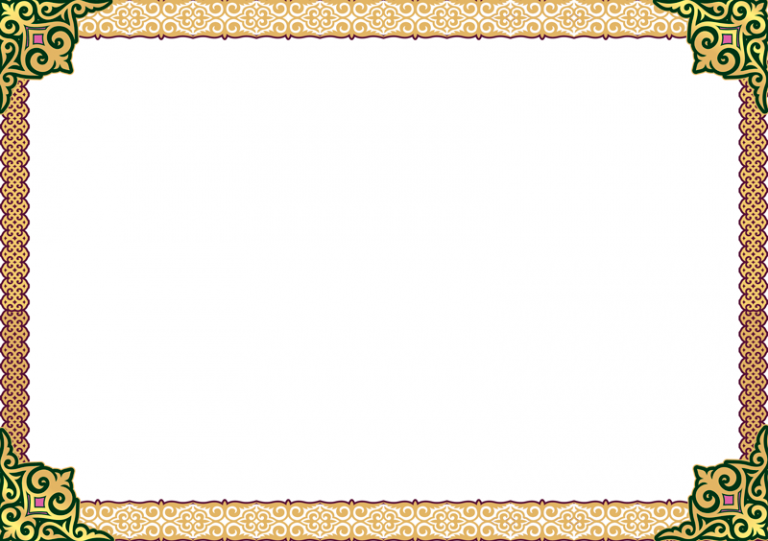 Қыркүйек тілдер мерекесіне орай топтар араснда қабырға газеттерін шығару байқауы өтіліп, қатысқан топтар грамоталармен марапатталды.
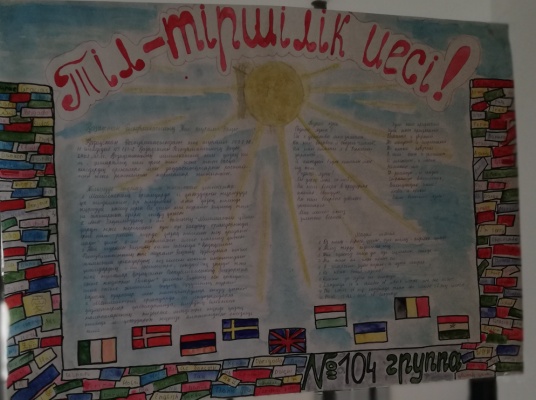 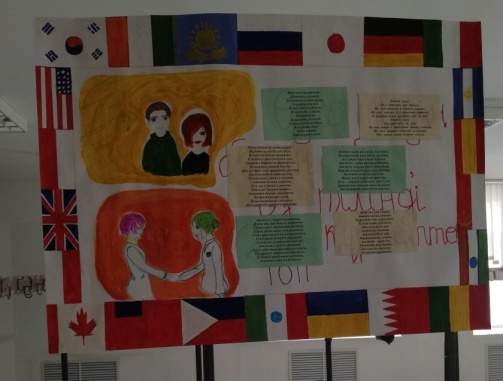 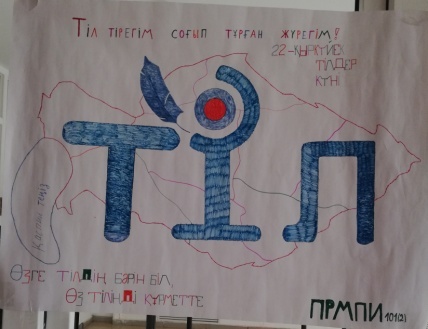 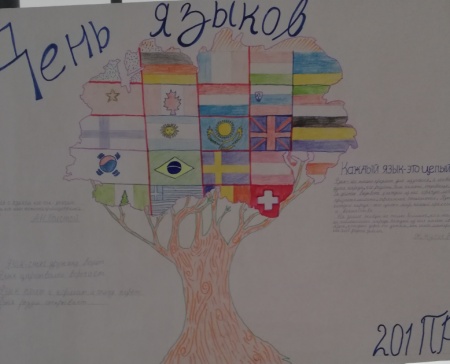 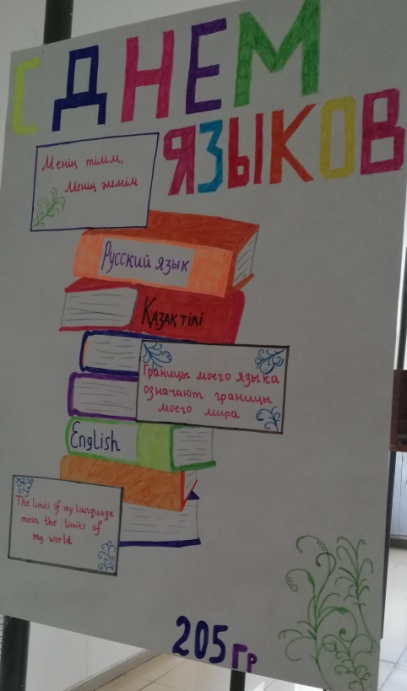 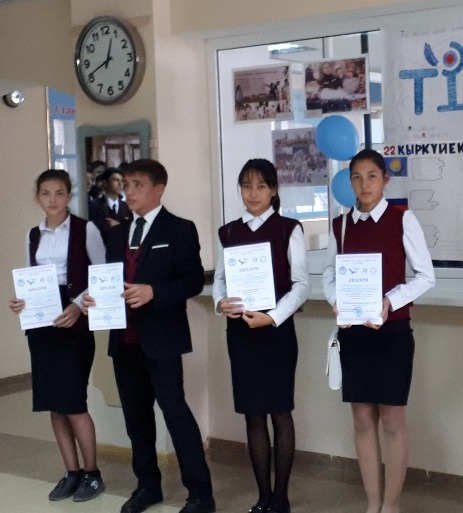 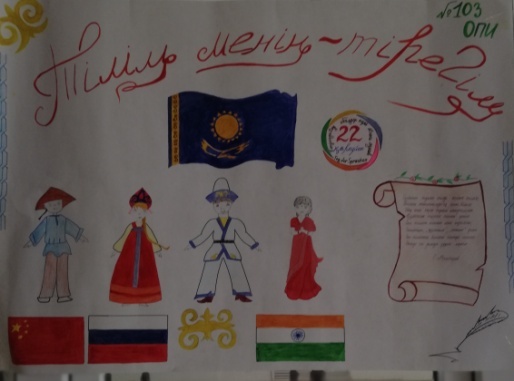 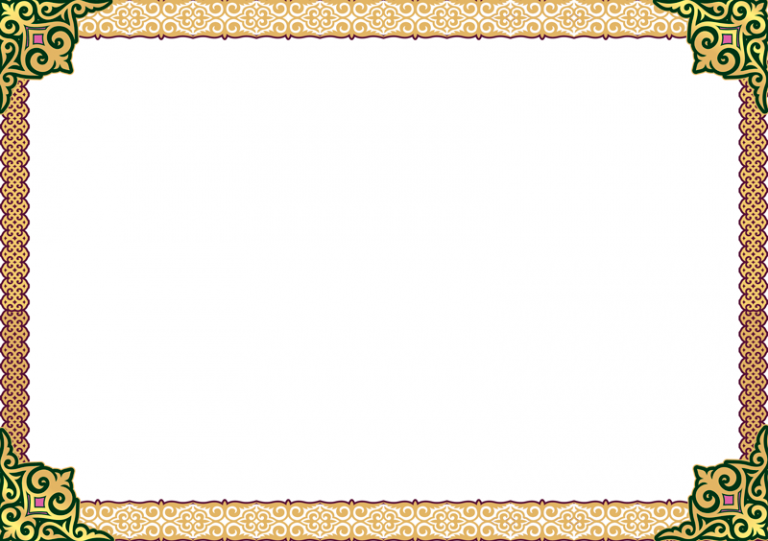 25 қыркүйекте  яғни, апталықтың екінші күні қазақ тілі пәнінен 
 № 103топқа  1 - ОМ «Әлеуметтік тұрмыстық ая» № 7-8  сабақ  “Мамандық түрлері. Етістік. Етістік түрлері”
тақырбында ашық сабақ өтті. Арнайы пән оқытушылары мен жалпы пән оқытушылары қатысты. 
Сабақ М.М Жанпейісованың модульдік оқыту технологиясы және  П.С.Гранкин концепциясы бойынша құрастырылды.Сабақ тиімділігі -
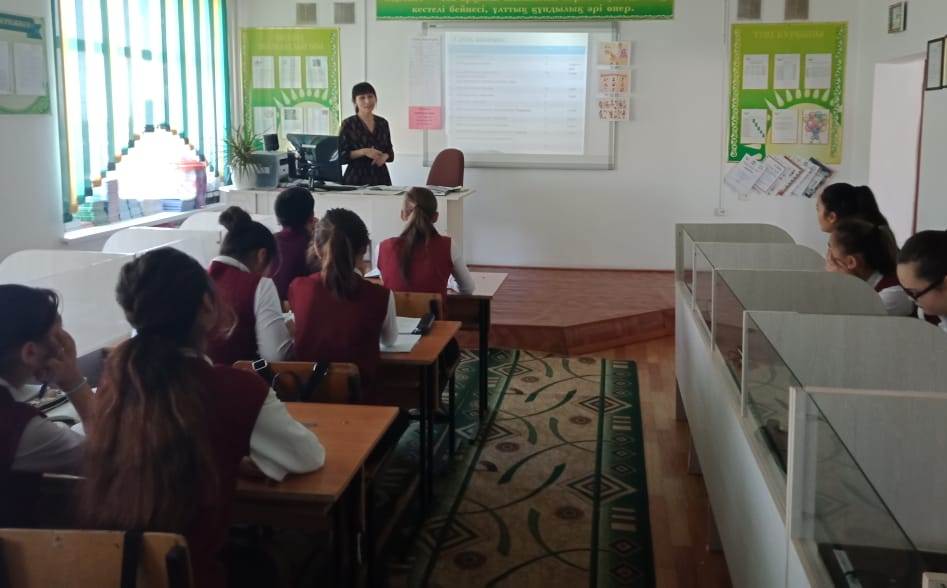 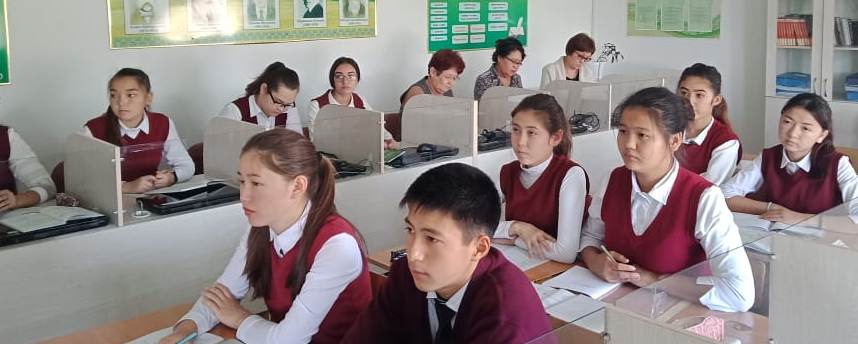 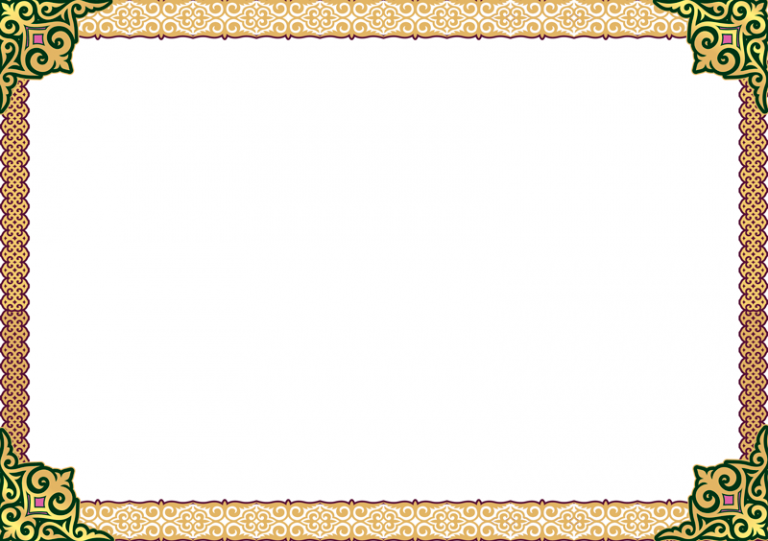 26 қыркүйекте аптаның үшінші күні аудандық кітапханаға №105 топ студенттері және кітапхана меңгерушісі Тымбаева Мәнсия Кеулімжайқызымен бірге тілдер мерекесіне орай ұйымдастырылған шараға барып, көрермен ретінде  қатыстық.
Топтан 21 студент барды.
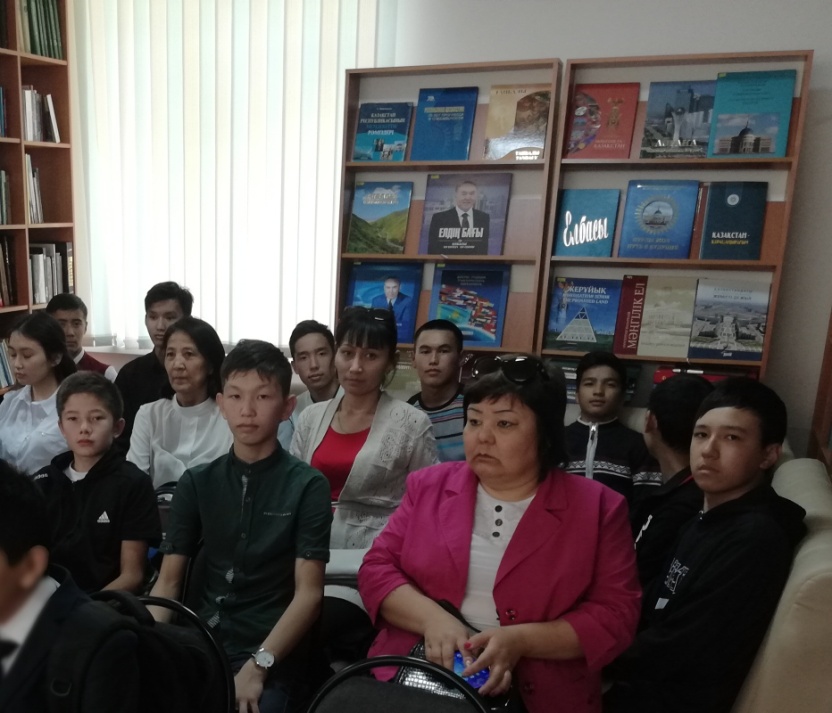 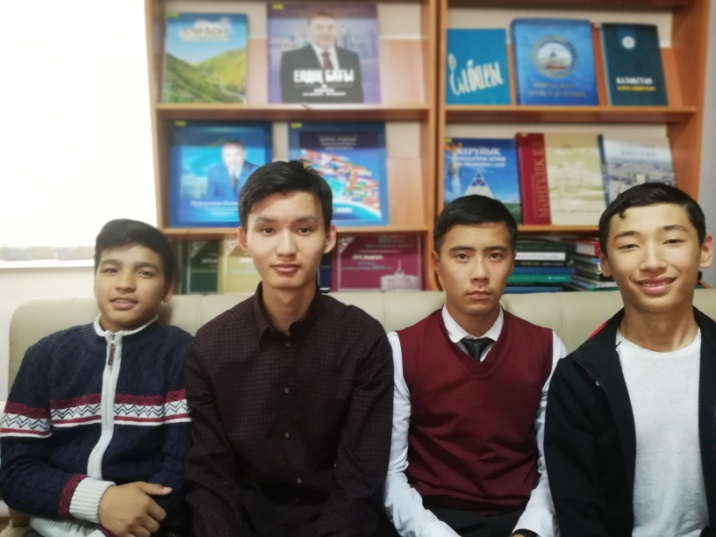 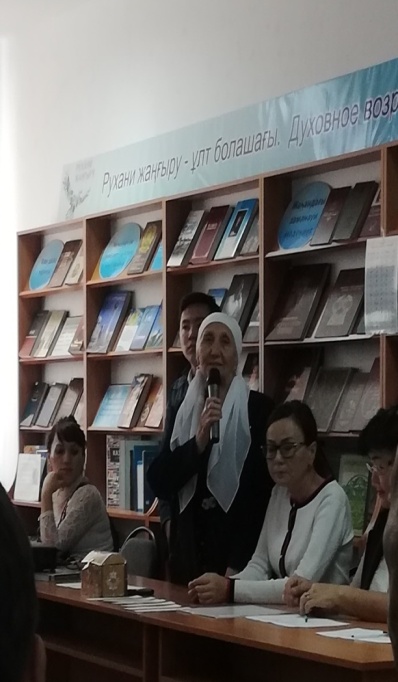 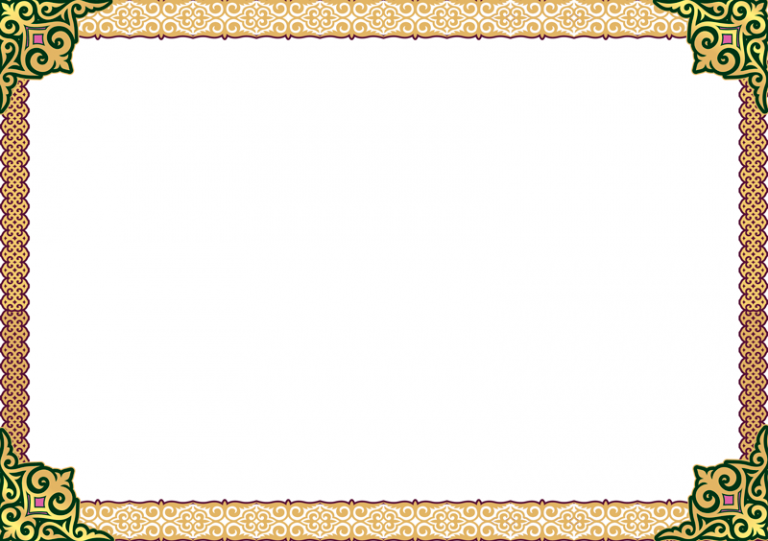 27 қыркүйекте, апталықтың төртінші күні Хромтау аудандық тарихи – өлкетану музейіне № 101 (3)  топпен барып, студенттер  қызықты тарихи оқиғалармен таныс болды.
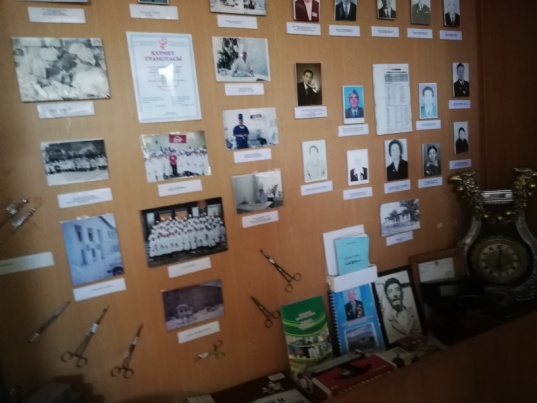 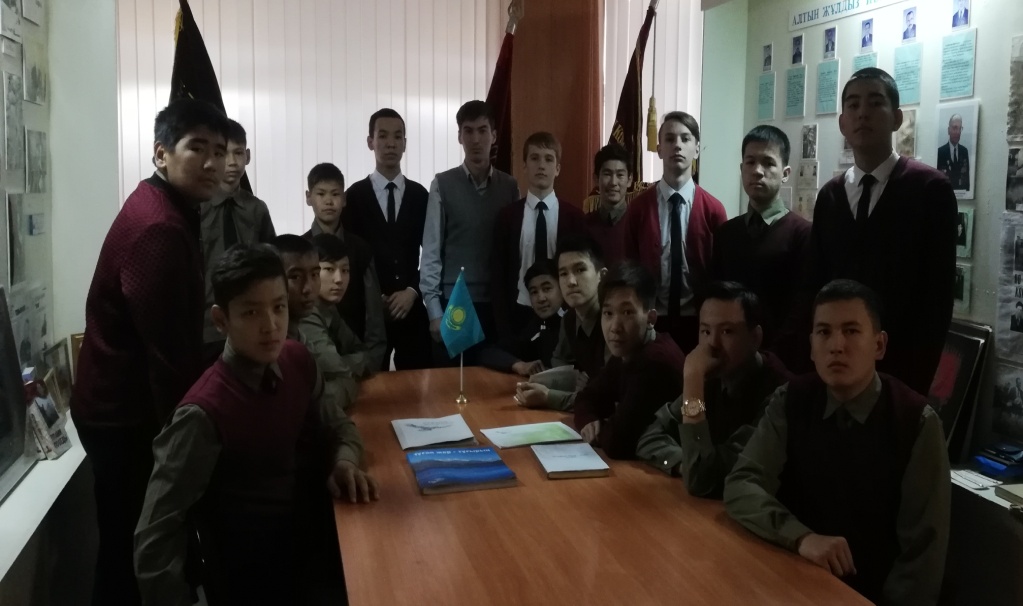 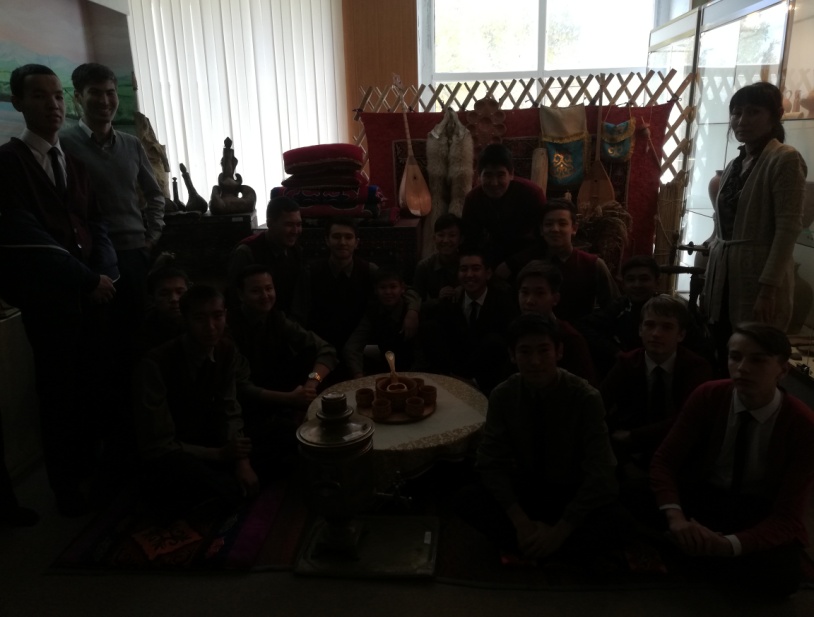 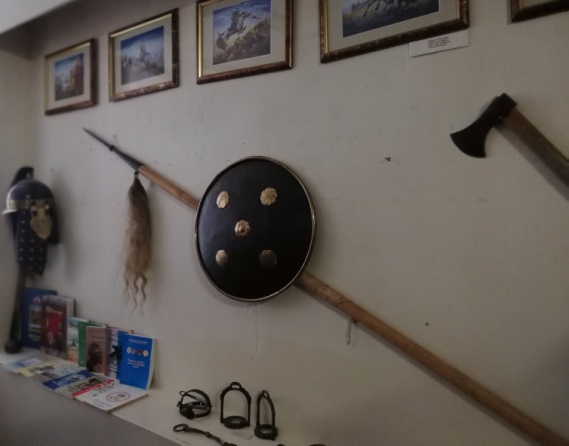 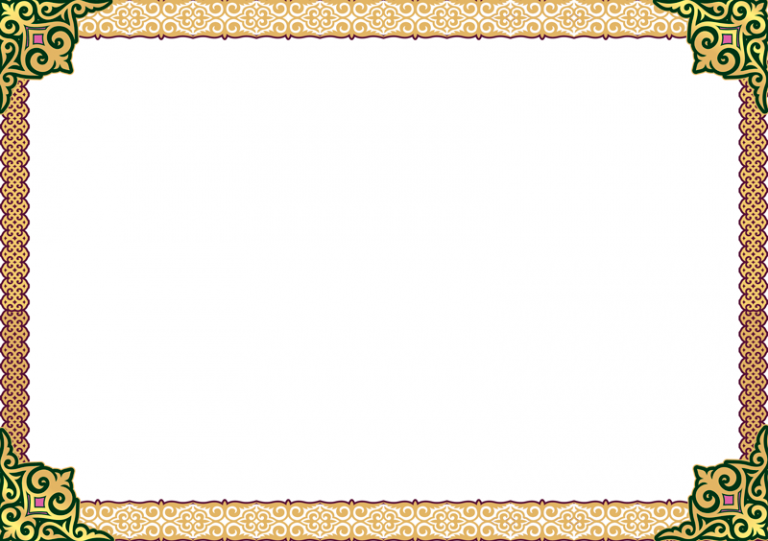 28 қыркүйекте  аптаның бесінші күні  “Менің ана тілім”, “Мемлекеттік тіл- достық тірегі” тақырыптарында мәнерлеп оқу сайысы өтілді.  
7 студент қатысты. 1 орынды  №406 топ студенті Жұмабекова Аель иеленді; 2 орынды №101 топ студенті Алдаберген Ырысбек иеленді, сол топтан  Жақсылықов Хамит 3 орынды иеленді.
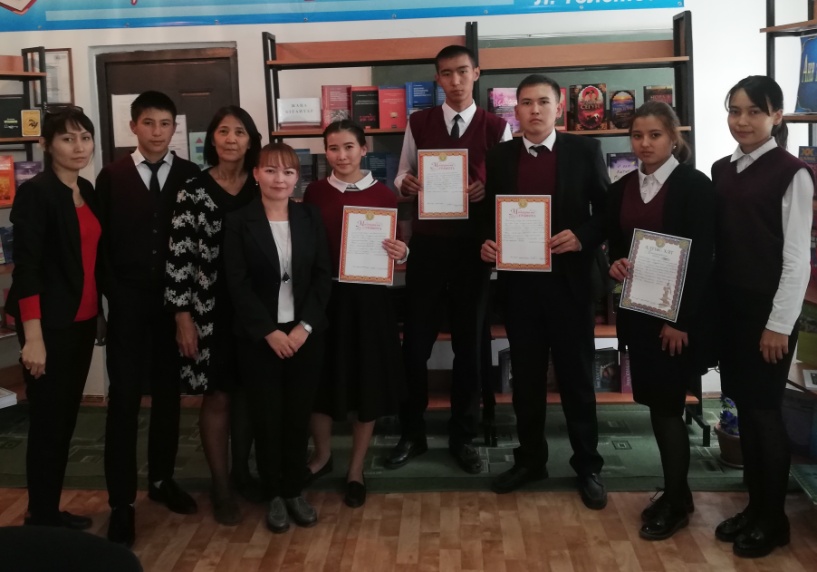 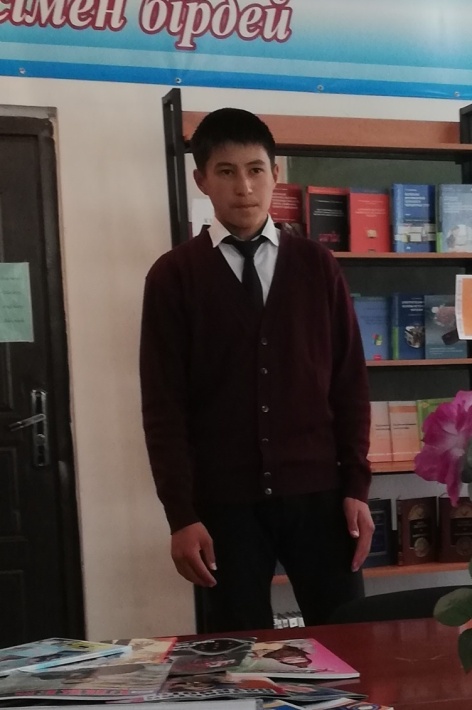 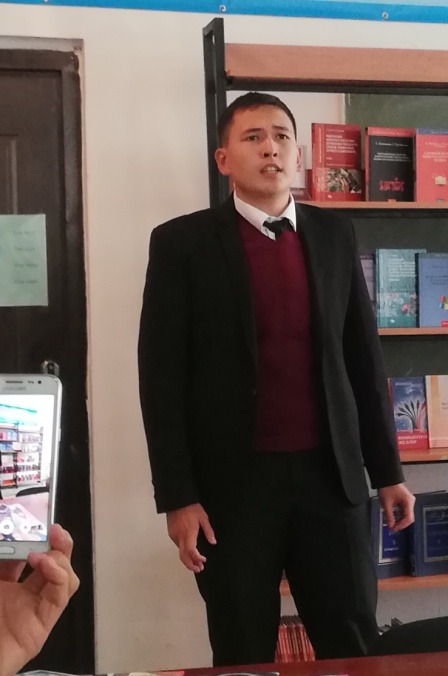 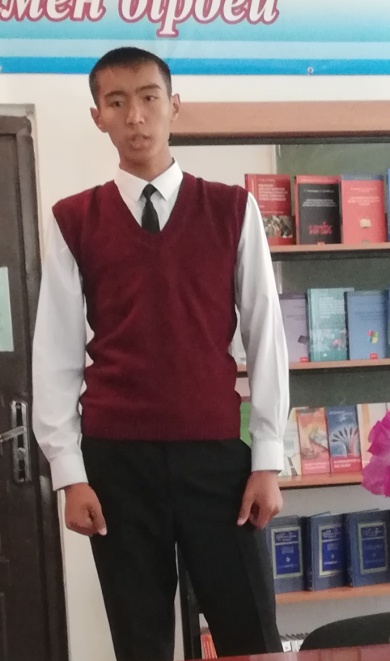 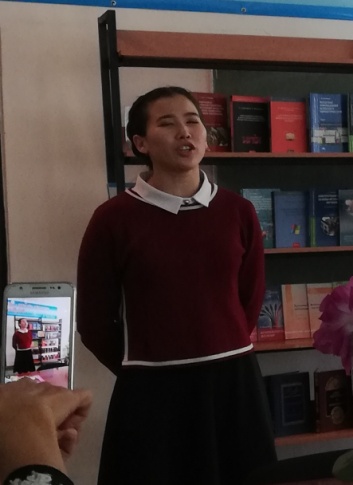 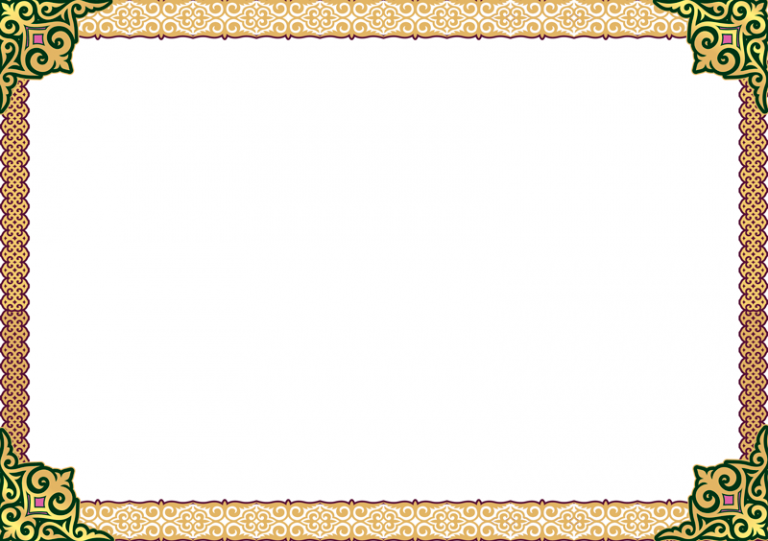 Мәнерлеп оқу сайысы барысында Мәнсия Кеулімжайқызы  кітаптар көрмесімен таныстырды.
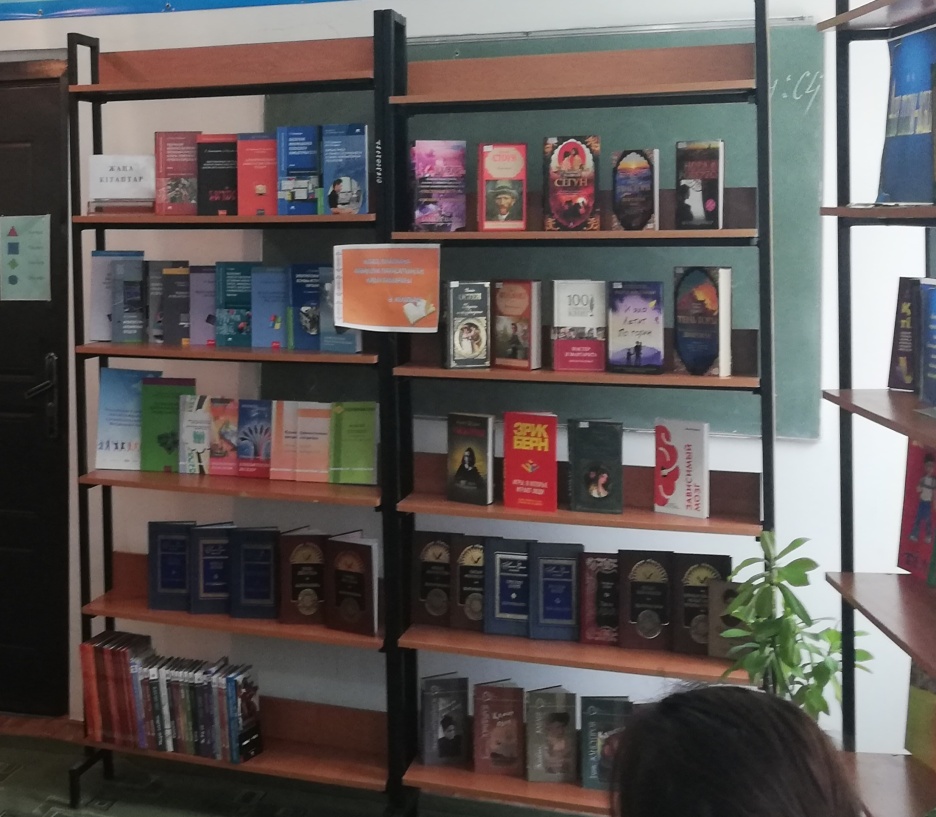 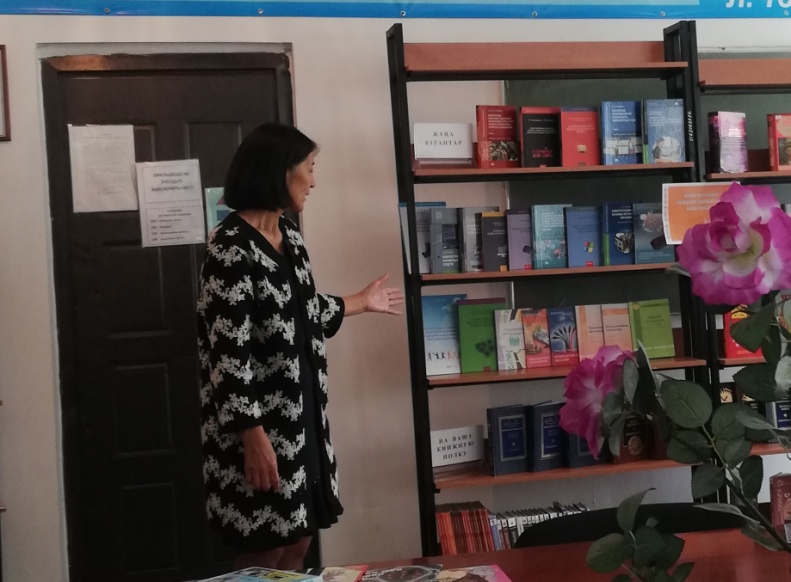 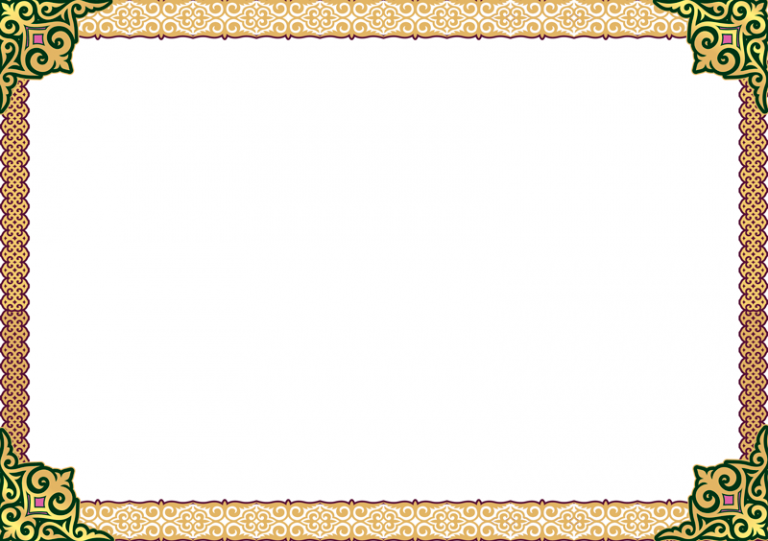 28 қыркүйек күні аудандық мұражайда  “Менің тілім XXI ғасырда”  тақырыбында  интеллектуалды жарыс өтті. Сайысқа 3 студент қатысып,  мақтау қағаздармен марапатталды. 
101 (2)  топ студенттері толық барды.
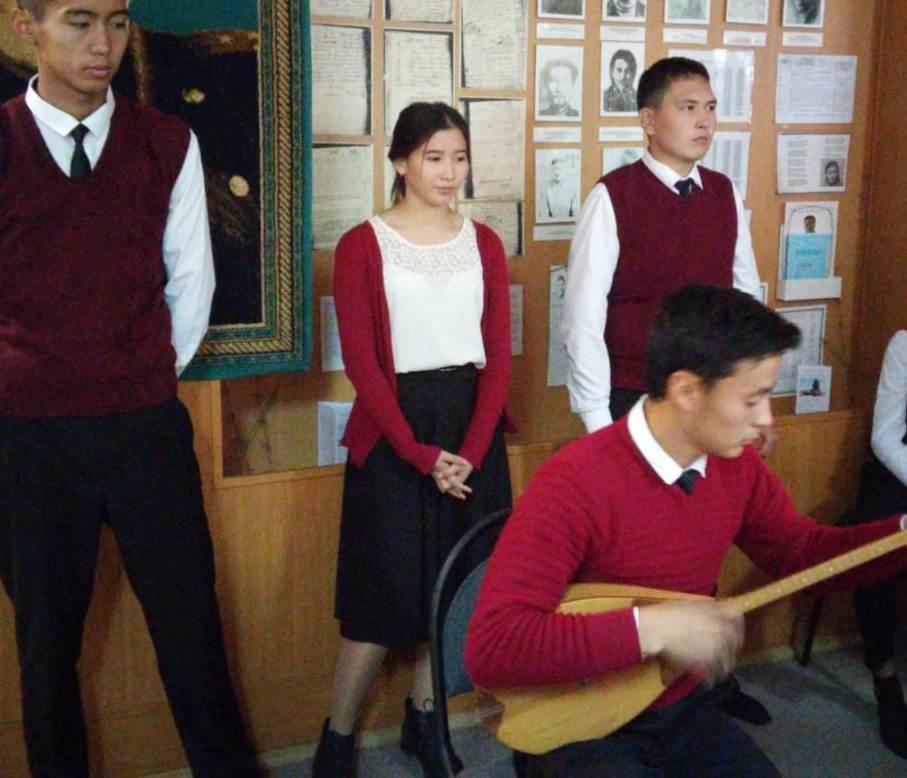 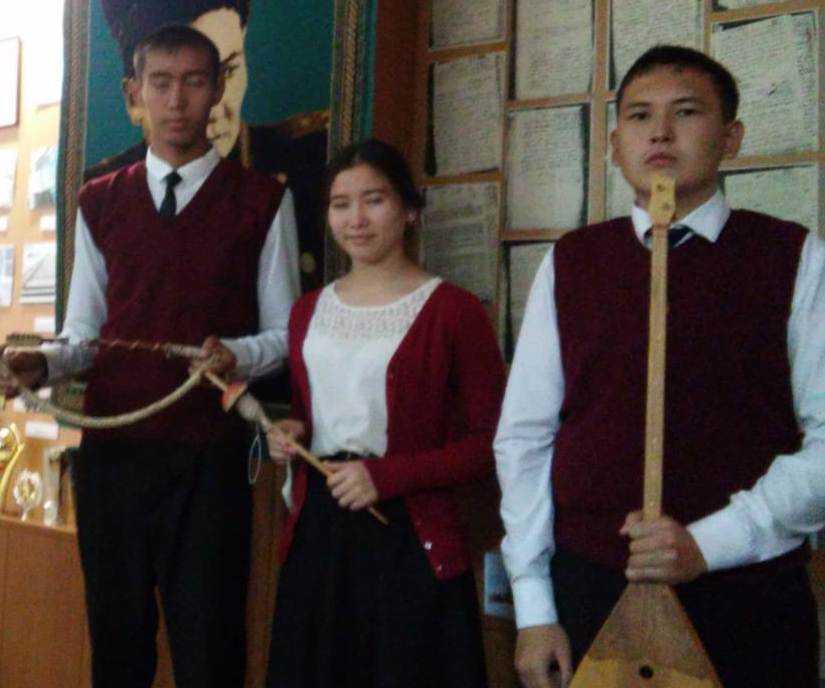 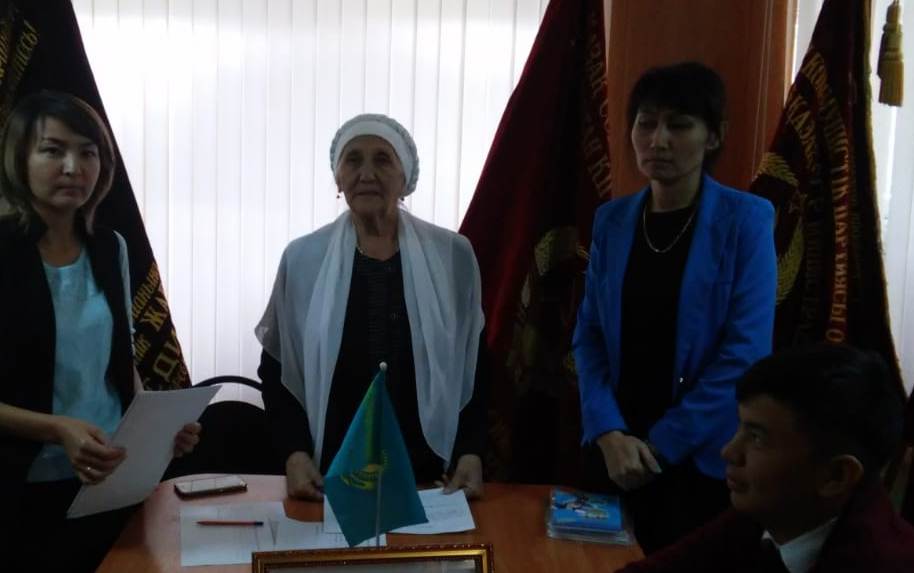 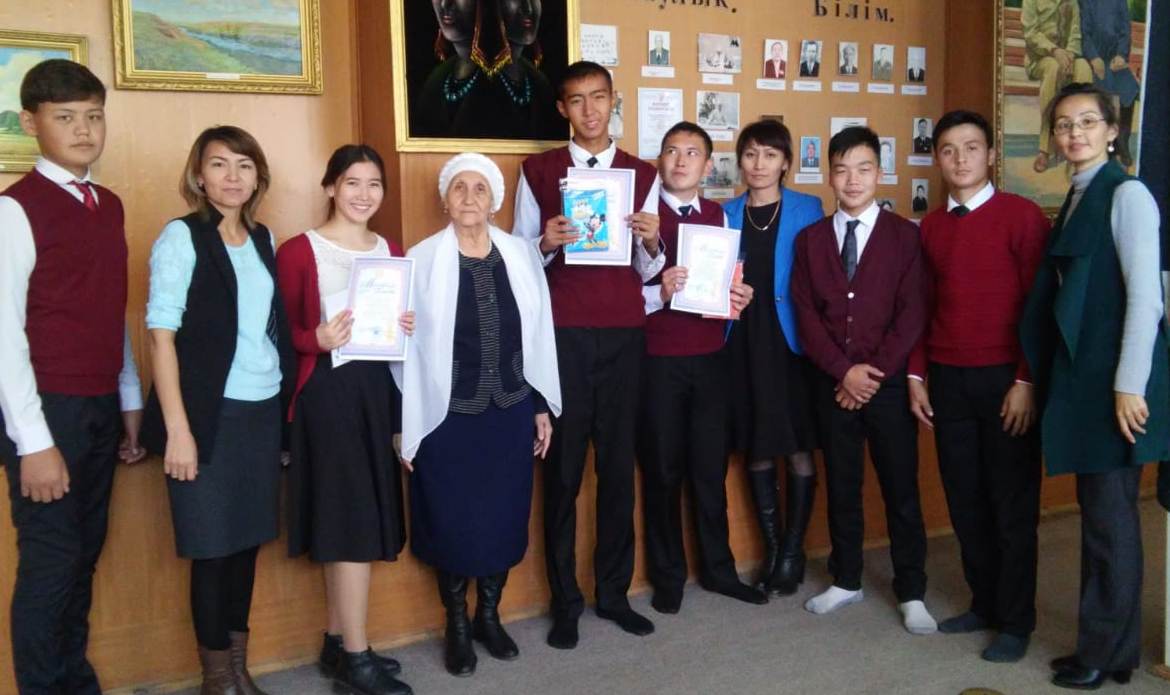 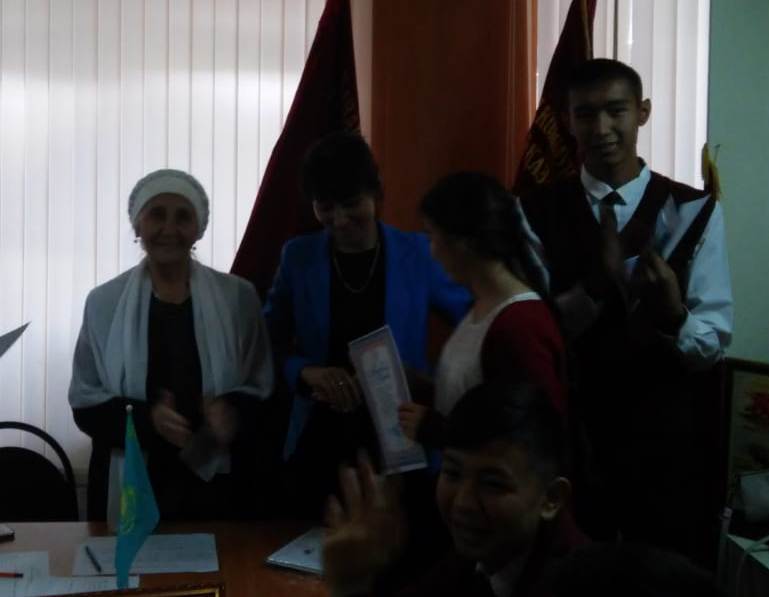 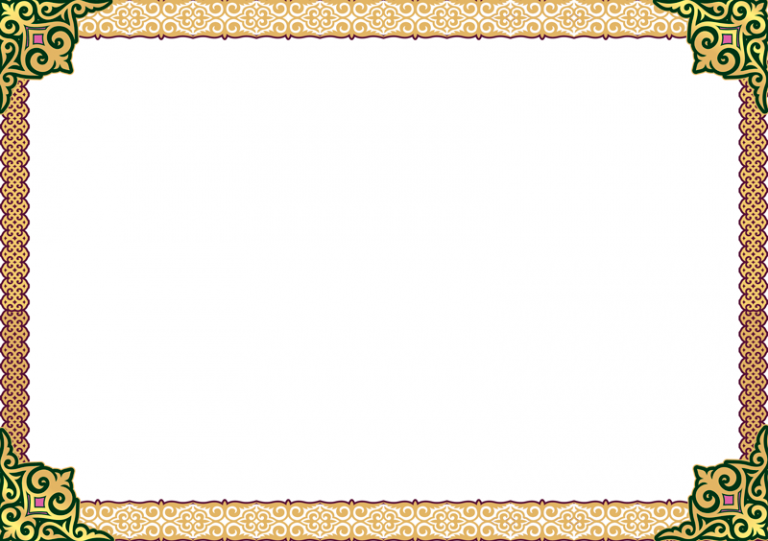 Тілдер мерекесіне арналған  “Ұлттарды біріктірген ұлы тіл” тақырыбында  салған студенттердің суреттері.  №406 топ студенті Митерева Юлияның салған суретін үздік деп бағаланды.
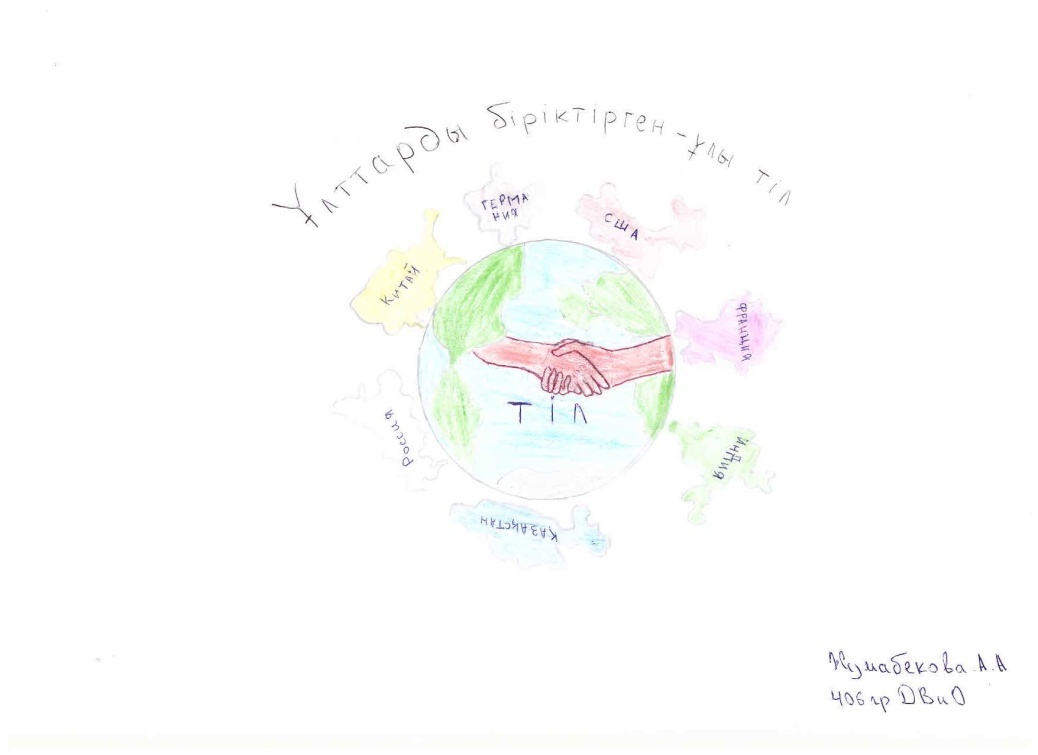 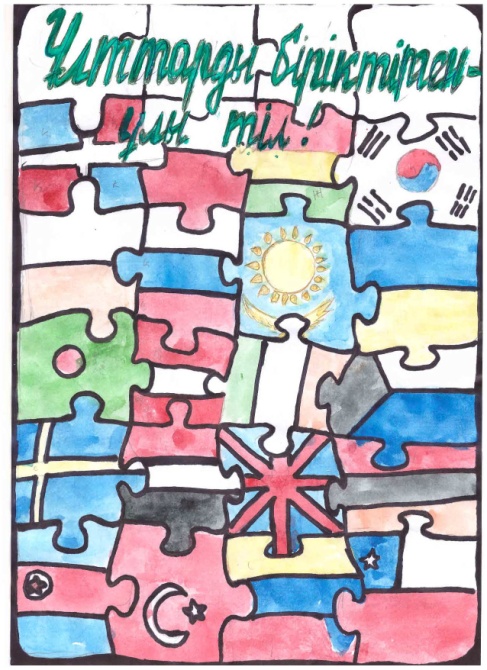 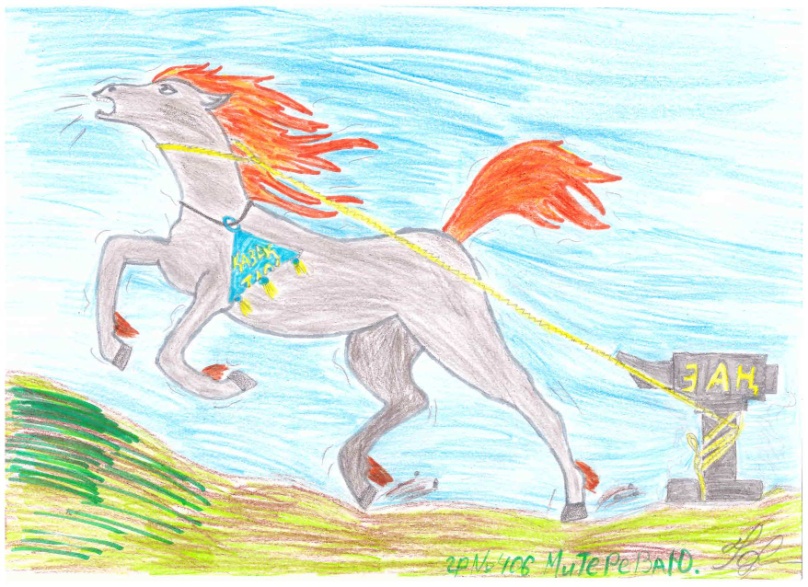 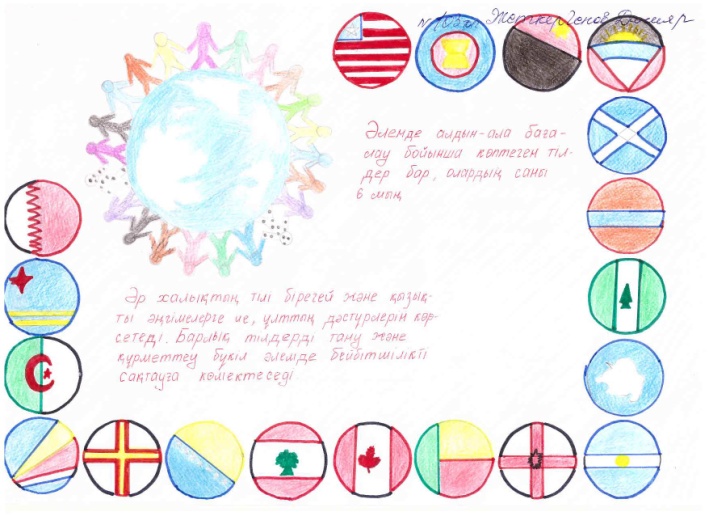